Evidence-based Physiotherapy
what I want from health research when I am a patient
Reliable Evidence
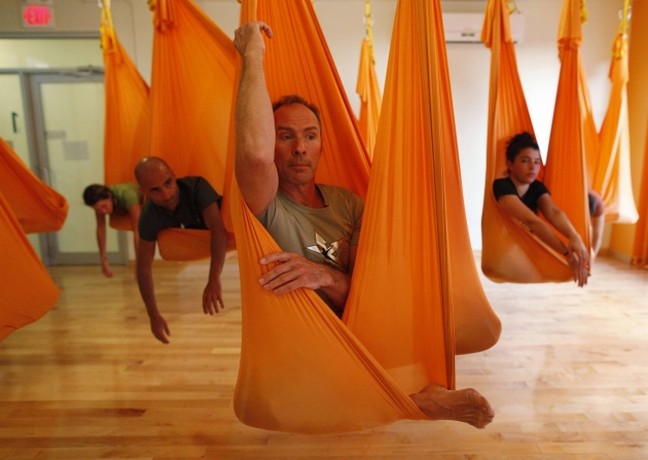 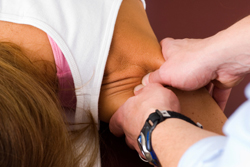 Clinical case:
Painful Shoulder injury:
Nothing seemed to be helping……..
SS > Cyriax Friction  =
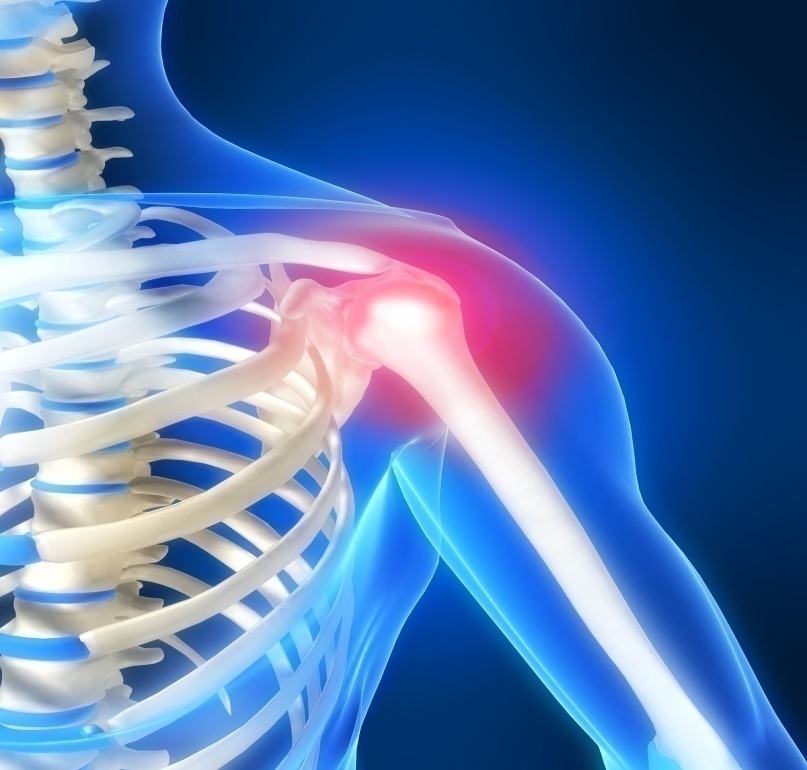 [Speaker Notes: Professional responsibility of doing more good than harm     > EBP]
DRAMATIC EFFECTS  ??
Dramatic Effects

You never predict dramatic effects . they are rare
                       
Good=========Harm

More good / harm> 

needs Research
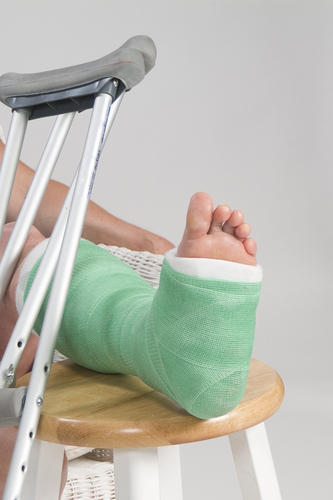 # fibula
1st advice subsiding swelling 
Then cast for 6 weeks
2nd opinion using supportive bandage and Wt bearing till ankle hurts and so on.


How to judge b/w two clinical approach ???
>>Randomized clinical trials
[Speaker Notes: A clinical trial in which the participants are assigned randomly (by chance alone) to different treatments. randomized trials were for
people who were uncertain whether or not they were right, and he was certain that he was right!]
Evidence based Physiotherapy
Physiotherapy informed by relevant,
high quality clinical research.
Research alone does not make
good or bad decisions – people do.
 When patients, health professionals
and policy makers make health care decisions,
they bring to their decisions a range of 
Values
Preferences
Experiences               
Knowledge
High Quality Clinical Research:
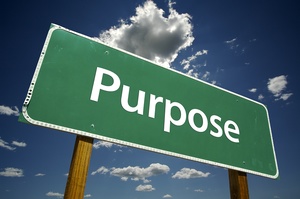 High Quality Clinical Research:
High quality clinical research is that which is carried out in a way that allows us to trust the results (it has a low risk of bias) and is relevant to our questions
research on Pts conducted in clinical settings.
It is empirical(based on Exp & Observation rather theory)
 Low risk of bias & relevant
 research that impact decisions.
[Speaker Notes: BIAS  :  “systematic deviation from truth”
Clinical Research is conducted on patients  in clinical setting.]
When High Quality Clinical Research does not Exist ????
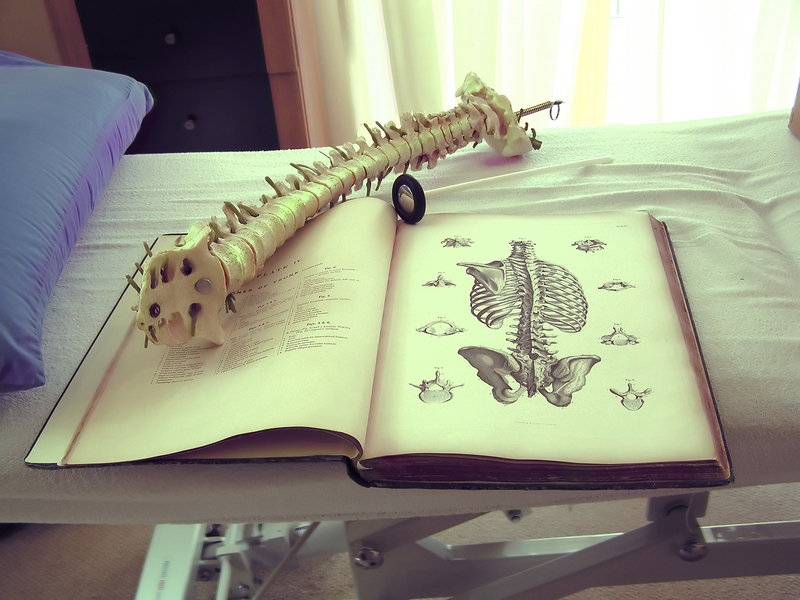 Where high quality clinical research does not exist Then
Expert/trusted colleagues
Practice generated knowledge
Patient preference
Low quality research
Patient  Preferences
Traditional clinical model: decisions were made by clinicians

Patient centered approach
 In contemporary models of clinical decision making
Communication  e Pt.
Risks & benefits of alternative Rx.
Practice Knowledge
Knowledge arising from professional practice and experience.
Professional knowledge is not evidence
But it helps in professional judgment
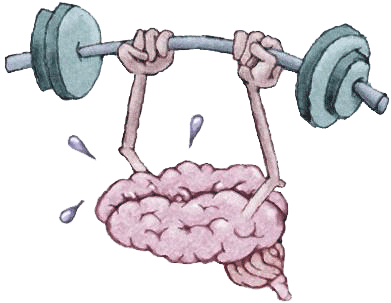 [Speaker Notes: Rapid & fluent response to a situation]
Clinical Decision making
Case of CP’
Cost effectiveness
Requires clinical reasoning to analyze, synthesize, interpret and communicate relevant information from and to the patient in a dynamic and interactive way
Other factors.
Cultural Norms,values
Norms: Actual or standardized behavior as a real conduct. Socially approved ways of behaving
values: are supposed to be the guidelines of the society. It tells what to do and how to do in different situations
Additional factors
Culture
Work site/environment
Resources

Availability of resources pose problems in clinical decision making.
Effectiveness of intervention ~~~ financial issue

Expertise of  PT.
”If you listen carefully to the patient they will tell you the diagnosis” (Quotation of Sir William Osler 1849–1919).
 This statement still holds true and emphasizes the great importance of taking a good history.
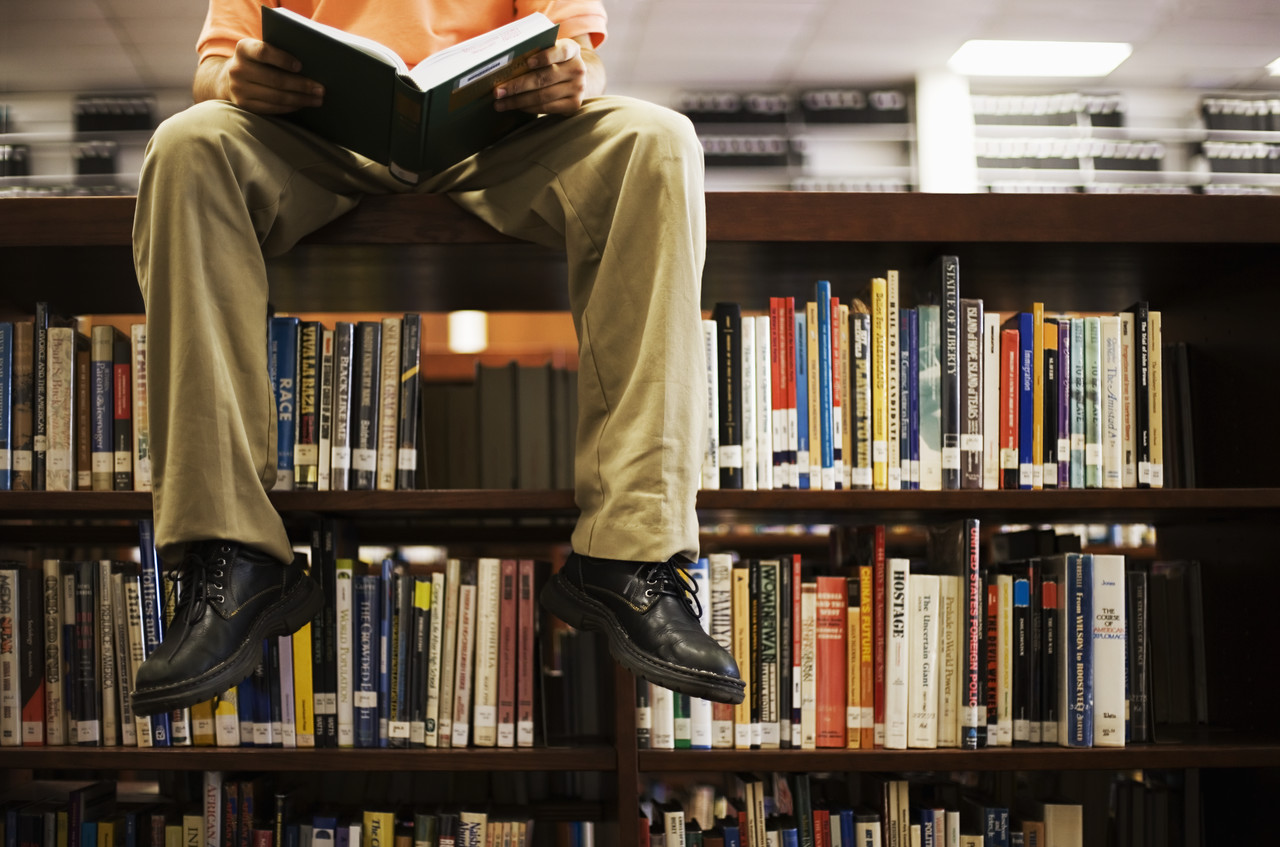 Evidence  ??


Values , Preference ,Experience ,Knowledge
High quality clinical research
Professional/practice  knowledge 
Titchen & Ersser (2001) comment that practice
knowledge ‘underpins the practitioner’s rapid and fluent response to a situation’.
Patient preferences